PELVIC WALLS, FLOOR; & JOINTS
PELVIC WALL
The pelvis is the region of the trunk that lies below the abdomen. 
Although the abdominal and pelvic cavities are continuous, even the two regions are described separately.
Dr. Vohra
The Pelvis
The bony pelvis provides a strong, stable connection between the trunk and the lower extremities.
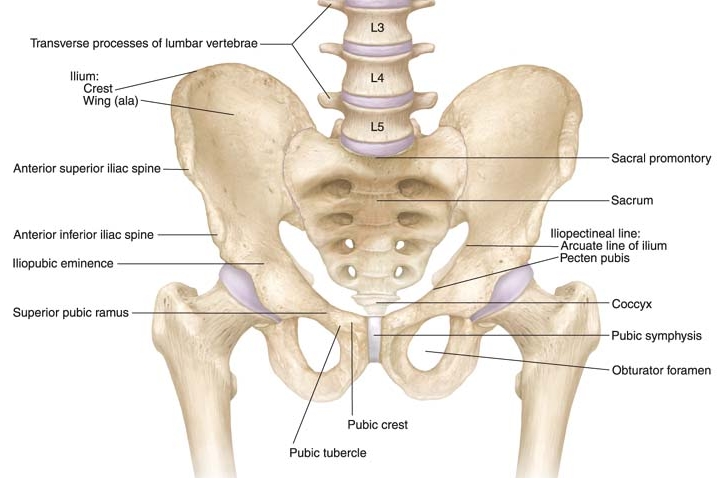 Dr. Vohra
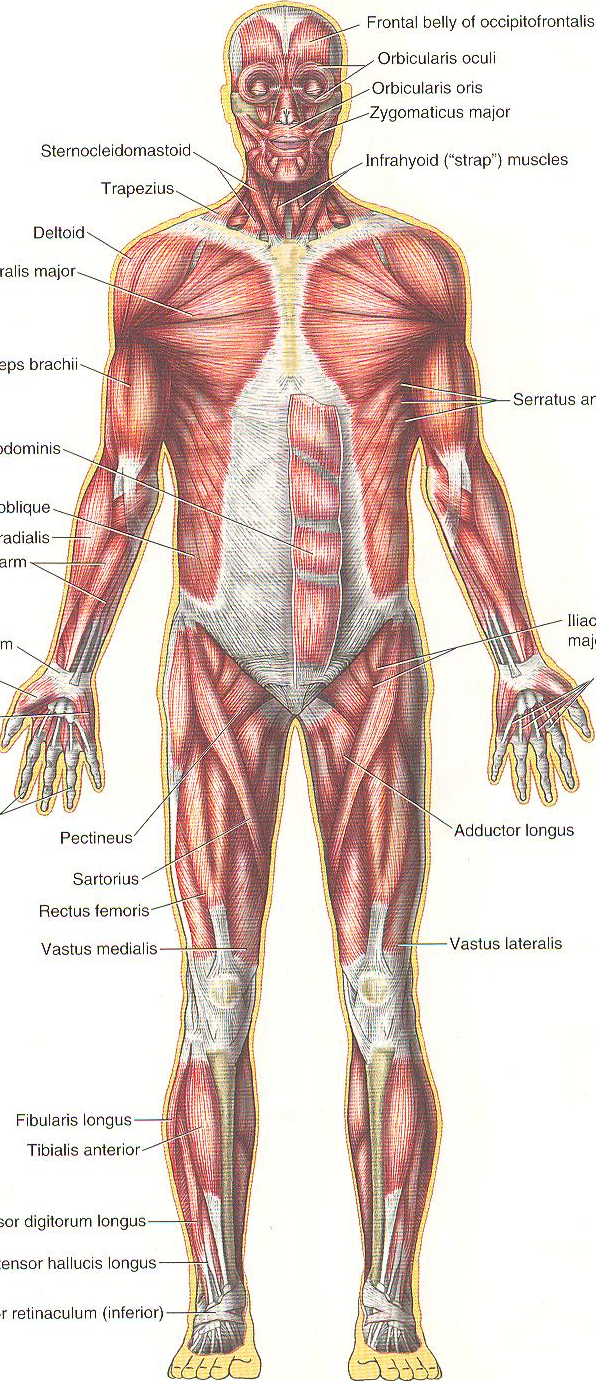 The main functions of the 
pelvis are: 
to transmit the weight of the body from the vertebral column to the femurs; 
to contain, support, and protect the pelvic viscera; and 
to provide attachment for trunk and lower limb muscles.
Dr. Vohra
The bony pelvis is composed of four bones: 
the two hip bones, which form the lateral and anterior walls, and 
a sacrum and a coccyx, which are part of the vertebral column and form the back wall.
Dr. Vohra
The two hip bones articulate with each other anteriorly at the symphysis pubis and posteriorly with the sacrum at the sacroiliac joints. 
The bony pelvis contains the lower parts of the intestinal and urinary tracts and the internal organs of reproduction.
The pelvis is divided into two parts by the pelvic brim. 
Above the brim is the false pelvis, which forms part of the abdominal cavity. 
Below the brim is the true pelvis.
Dr. Vohra
The pelvic brim is formed by: 
the sacral promontory (anterior and upper margin of the first sacral vertebra) behind, 
the ileopectineal lines (a line that runs downward and forward around the inner surface of the ileum) laterally, and 
the symphysis pubis (joint between bodies of pubic bones) anteriorly.
Dr. Vohra
ORIENTATION OF THE PELVIS
In the standard anatomic position, the front of the symphysis pubis and the anterior superior iliac spines lie in the same vertical plane.
Dr. Vohra
FALSE PELVIS
The false pelvis is bounded behind by the lumbar vertebrae, laterally by the iliac fossae and the iliacus muscles, and in front by the lower part of the anterior abdominal wall. 
The false pelvis supports the abdominal contents and after the 3rd month of pregnancy helps support the gravid uterus.
Dr. Vohra
TRUE PELVIS
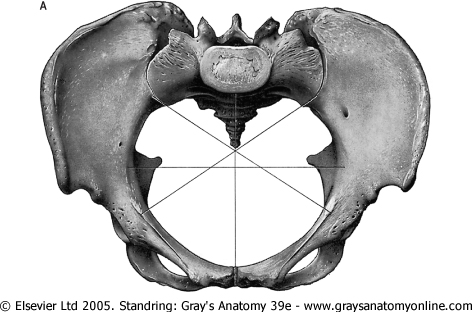 The true pelvis has: 
an inlet
an outlet 
and a cavity
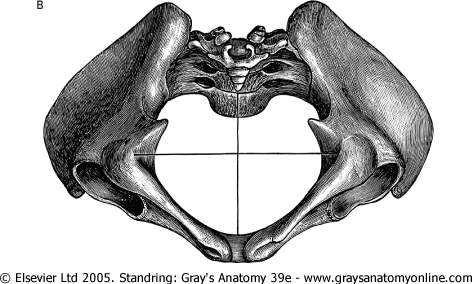 Dr. Vohra
The pelvic inlet, or pelvic brim, is bounded posteriorly by the sacral promontory, laterally by the iliopectineal lines, and anteriorly by the symphysis pubis.
Dr. Vohra
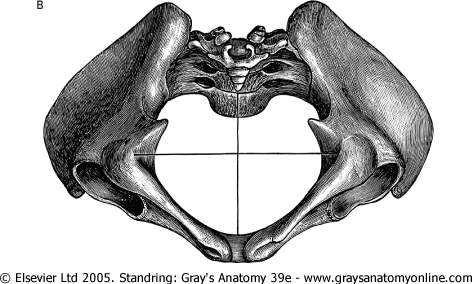 The pelvic outlet is bounded:
posteriorly by the coccyx, 
laterally by the ischial tuberosities, and 
anteriorly by the pubic arch.
Dr. Vohra
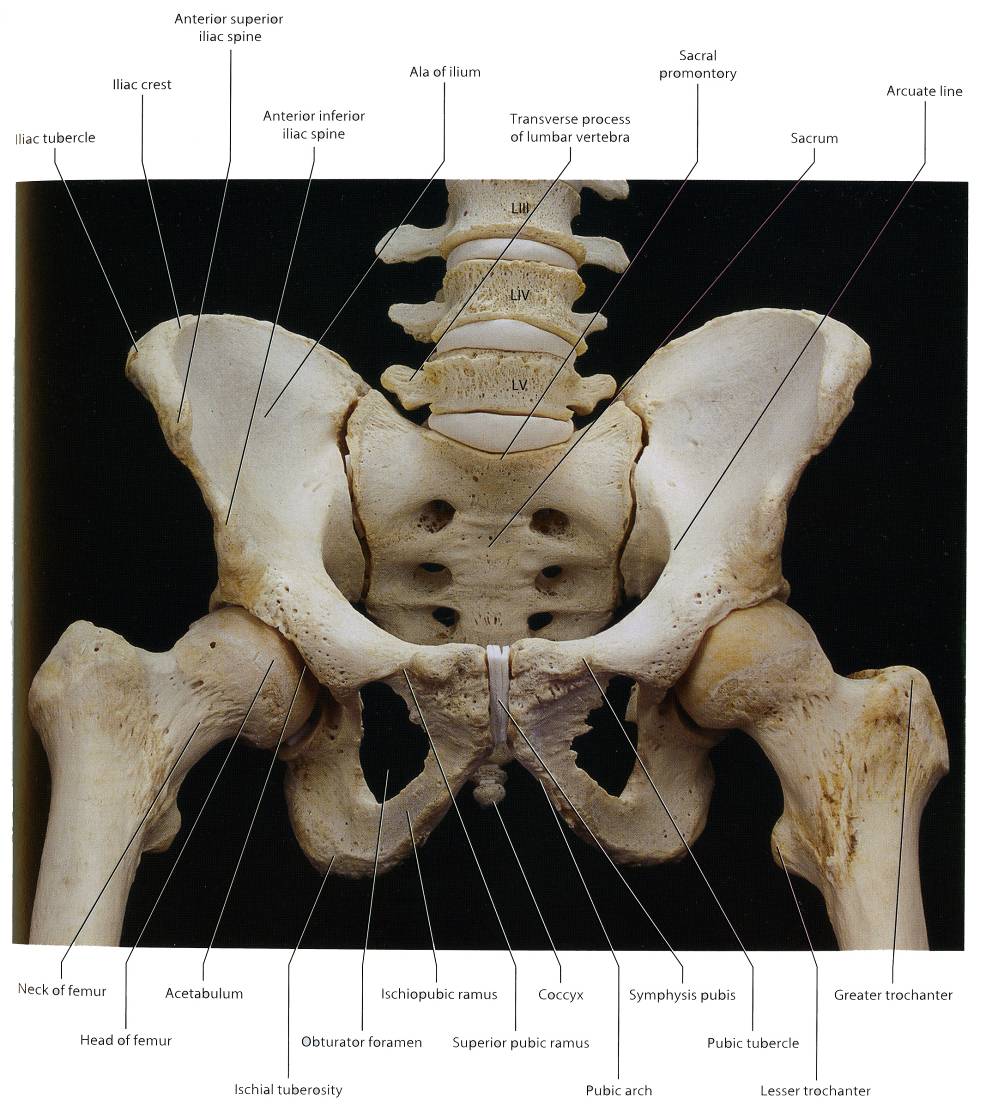 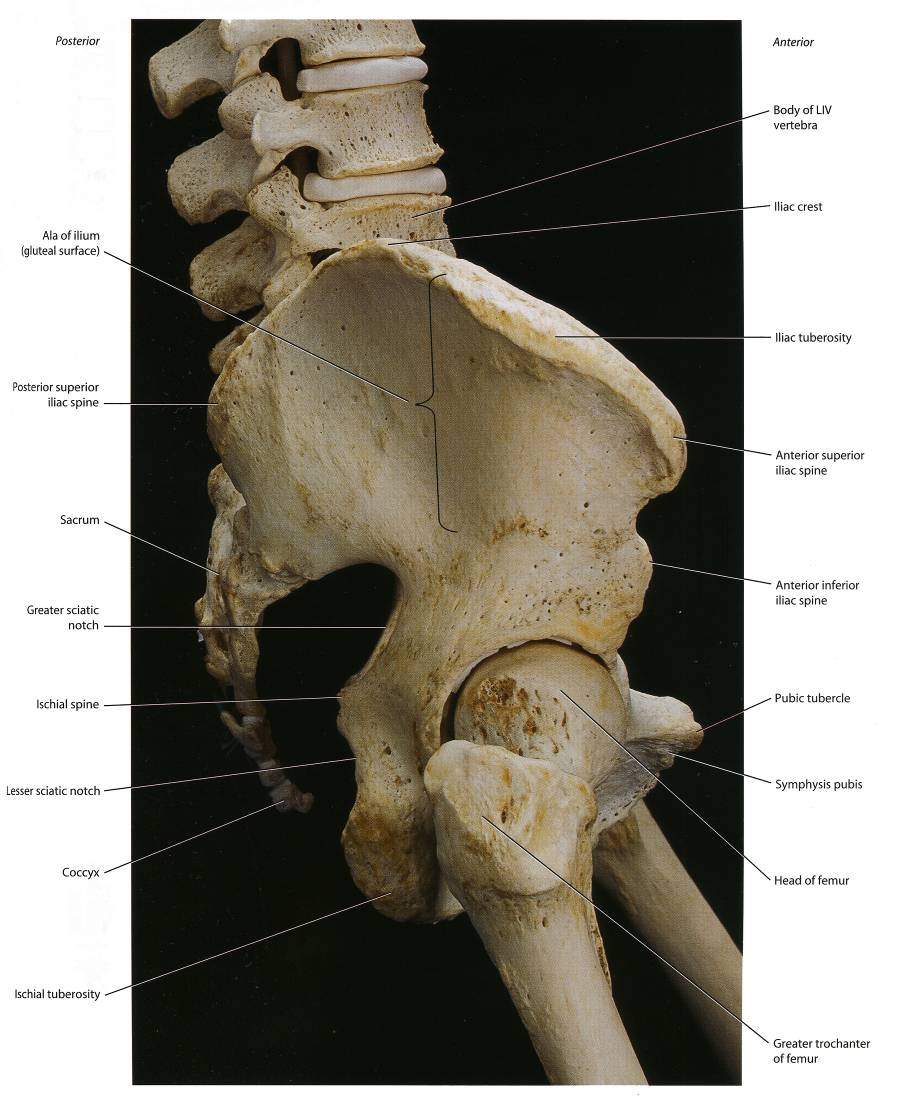 The pelvic outlet does not present a smooth outline but has three wide notches: 
Anteriorly, the pubic arch is between the ischiopubic rami, and, 
laterally, are the sciatic notches.
Dr. Vohra
The sciatic notches are converted by the sacrotuberous and sacrospinous ligaments into the greater and lesser sciatic foramina.
Dr. Vohra
The pelvic cavity is continuous above with the abdominal cavity at the pelvic brim & limited below by the pelvic diaphragm. 
It is a short, curved canal, with a shallow anterior wall and a much deeper posterior wall.
Dr. Vohra
Pelvic Walls & its Structures
The walls of the pelvis are formed by bones and ligaments that are partly lined with muscles covered with fascia and parietal peritoneum. 
The pelvis has anterior, posterior, and lateral walls and an inferior wall or floor.
Dr. Vohra
ANTERIOR PELVIC WALL
The anterior pelvic wall is formed by the posterior surfaces of the bodies of the pubic bones, the pubic rami, and the symphysis pubis.
Dr. Vohra
POSTERIOR PELVIC WALL
The posterior pelvic wall is extensive and is formed by the sacrum and coccyx and by the piriformis muscles and their covering of parietal pelvic fascia.
Dr. Vohra
Sacrum
The sacrum consists of five rudimentary vertebrae fused together to form a single wedge-shaped bone with a forward concavity. 
The upper border or base of the bone articulates with the fifth lumbar vertebra. 
The narrow inferior border articulates with the coccyx.
Dr. Vohra
Laterally, the sacrum articulates with the two iliac bones to form the sacroiliac joints.
Dr. Vohra
The vertebral foramina together form the sacral canal.
The laminae of the fifth sacral vertebra, and sometimes those of the fourth, fail to meet in the midline, forming the sacral hiatus.
Dr. Vohra
The anterior and posterior surfaces of the sacrum possess on each side four foramina for the passage upper four sacral nerves.
Dr. Vohra
The sacrum is usually wider in proportion to its length in the female than in the male.
Dr. Vohra
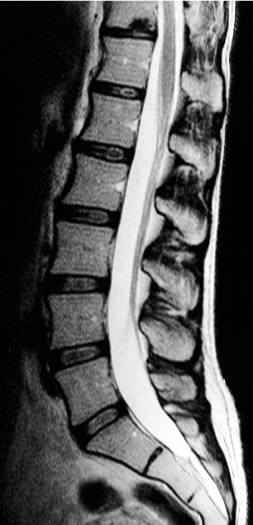 The sacrum is tilted forward so that it forms an angle with the fifth lumbar vertebra, called the lumbosacral angle.
Dr. Vohra
Coccyx
The coccyx consists of four vertebrae fused together to form a small triangular bone, which articulates at its base with the lower end of the sacrum.
Dr. Vohra
Piriformis Muscle
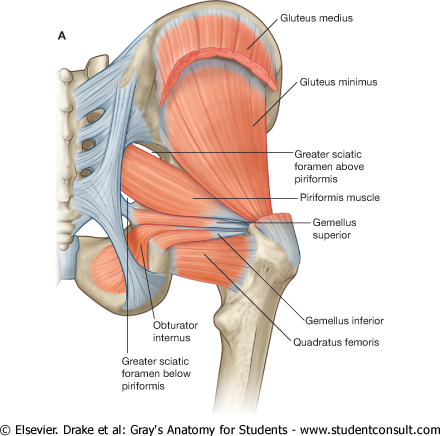 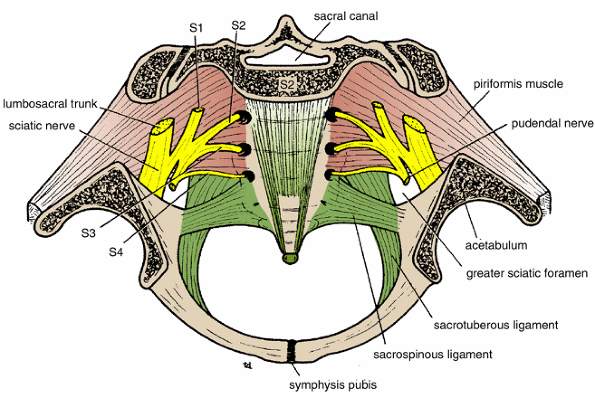 The piriformis muscle arises from the front of the lateral masses of the sacrum and leaves the pelvis to enter the gluteal region by passing laterally through the greater sciatic foramen. 
It is inserted into the upper border of the greater trochanter of the femur.
Action: It is a lateral rotator of the femur at the hip joint.
Nerve supply: It receives branches from the sacral plexus.
Dr. Vohra
LATERAL PELVIC WALL
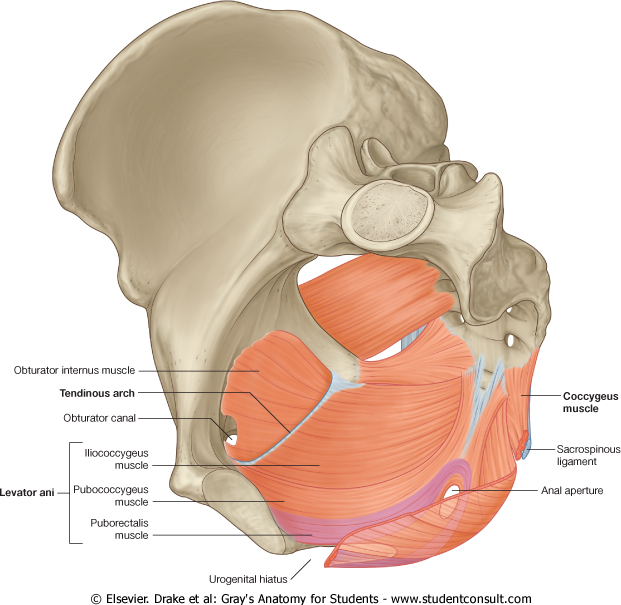 The lateral pelvic wall is formed by part of the hip bone below the pelvic inlet, the obturator membrane, the sacrotuberous and sacrospinous ligaments, 
and the obturator internus muscle and its covering fascia.
Dr. Vohra
In children each hip bone consists of ilium, ischium, & pubis.
The three bones join acetabulum. 
At puberty, these three bones fuse together to form one large, irregular bone.
Dr. Vohra
Obturator Membrane
The obturator membrane is a fibrous sheet that almost completely closes the obturator foramen, leaving a small gap, the obturator canal, for the passage of the obturator nerve and vessels as they leave the pelvis to enter the thigh.
Dr. Vohra
Sacrotuberous Ligament
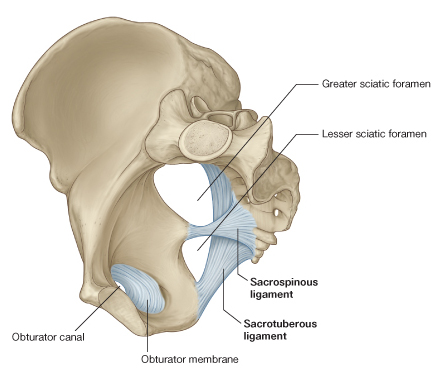 The sacrotuberous ligament is strong and extends from the lateral part of the sacrum and coccyx and the posterior inferior iliac spine to the ischial tuberosity.
Dr. Vohra
Sacrospinous Ligament
The sacrospinous ligament is strong and triangle shaped. 
It is attached by its base to the lateral part of the sacrum and coccyx and by its apex to the spine of the ischium.
The two ligaments also convert the greater and lesser sciatic notches into the greater and lesser sciatic foramina.
Dr. Vohra
Obturator Internus Muscle
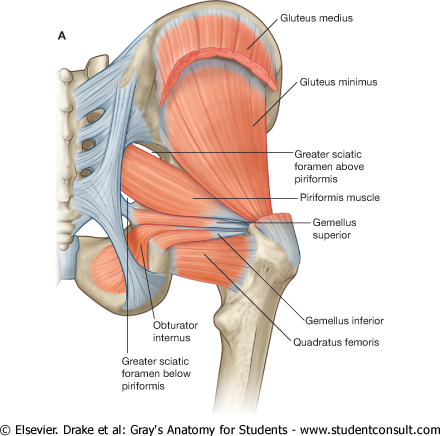 The obturator internus muscle arises from the pelvic surface of the obturator membrane and the adjoining part of the hip bone. 
The muscle fibers converge to a tendon, which leaves the pelvis through the lesser sciatic foramen and is inserted into the greater trochanter of the femur.
Dr. Vohra
Action: The obturator internus is a lateral rotator of the femur at the hip joint.
Nerve supply: The muscle is supplied by the nerve to the obturator internus, a branch from the sacral plexus.
Dr. Vohra
INFERIOR PELVIC WALL, OR PELVIC FLOOR PELVIC DIAPHRAGM
The pelvic diaphragm is consists of levator ani & coccygeus muscles
Levator Ani Muscle
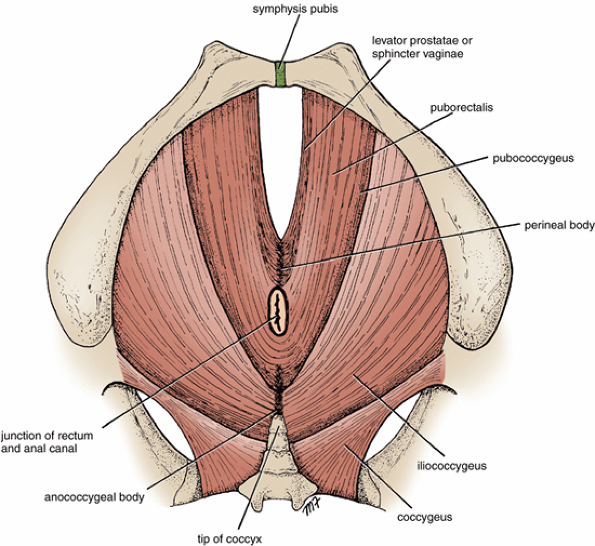 The levator ani muscle is a wide thin sheet originating from the back of the body of the pubis. 
It is divided into 3 fiber types: 
Anterior fibers 
Intermediate fibers 
Posterior fibers
Dr. Vohra
1. Anterior fibers: The levator prostatae or sphincter vaginae form a sling around the prostate or vagina & are inserted into a mass of fibrous tissue perineal body, in front of the anal canal.
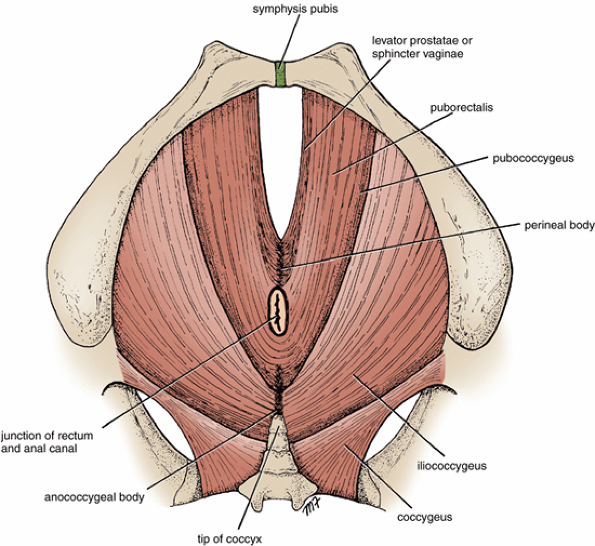 Dr. Vohra
2. Intermediate fibers: the puborectalis forms a 
sling around the junction of the rectum and anal 
canal.
Dr. Vohra
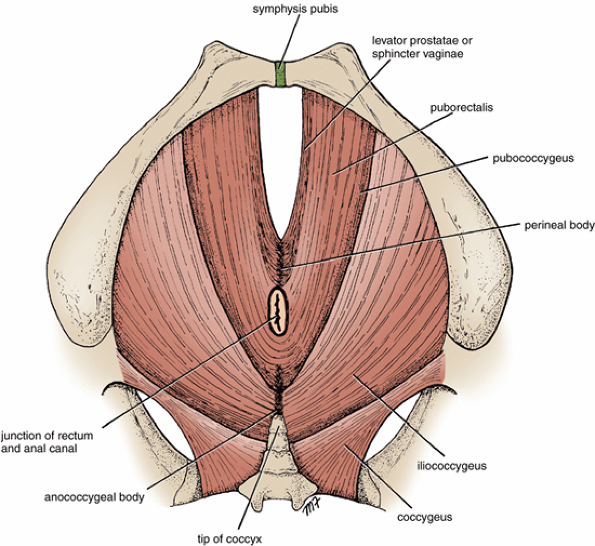 The pubococcygeus passes posteriorly to be inserted into a small fibrous mass, called the anococcygeal body, between the tip of the coccyx and the anal canal.
Dr. Vohra
3. Posterior fibers: 
The iliococcygeus is inserted into the anococcygeal body and the coccyx.
Dr. Vohra
Action: 
The levatores ani muscles of the two sides form an efficient muscular sling that supports and maintains the pelvic viscera in position. 
They also have an important sphincter action on the anorectal junction, and in the female they serve also as a sphincter of the vagina.
Nerve supply: This is from the perineal branch of the fourth sacral nerve and from the perineal branch of the pudendal nerve.
Dr. Vohra
Coccygeus Muscle
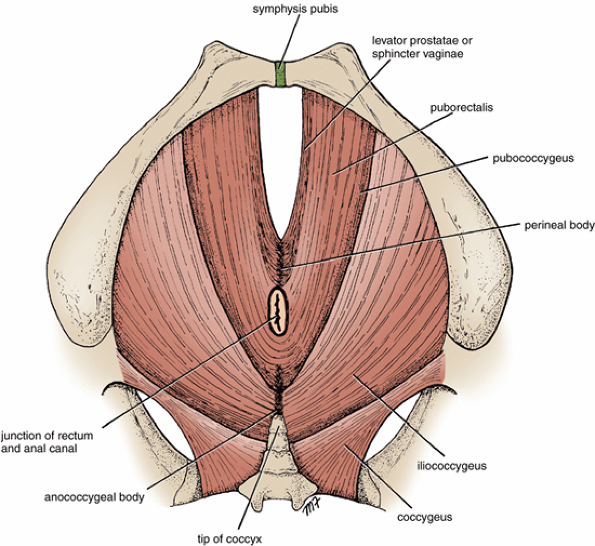 This small triangular muscle arises from the spine of the ischium and is inserted into the lower end of the sacrum and into the coccyx.
Action: The two muscles assist the levatores ani in supporting the pelvic viscera.
Nerve supply: From a branch of the fourth and fifth sacral nerves.
Dr. Vohra
Pelvic Joints
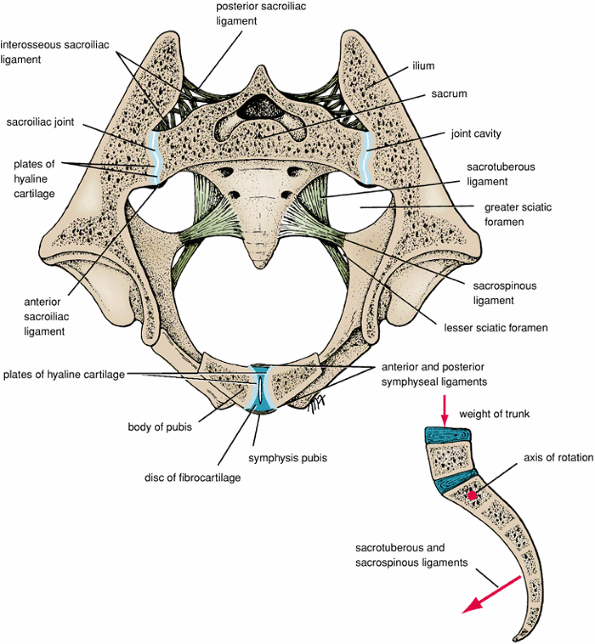 Sacroiliac Joints
Synovial joints formed between the sacrum and the iliac bones. The strong posterior and interosseous sacroiliac ligaments suspend the sacrum between the two iliac bones.
Movements
A small but limited amount of movement is possible at these joints. 
Nerve Supply
The nerve supply is from branches of the sacral spinal nerves.
Symphysis Pubis
The symphysis pubis is a cartilaginous joint between the two pubic bones. The joint is surrounded by ligaments that extend from one pubic bone to the other.
Movements
Almost no movement is possible at this joint.

Sacrococcygeal Joint
The sacrococcygeal joint is a cartilaginous joint between the bodies of the last sacral vertebra and the first coccygeal vertebra. The sacrum and coccyx are joined by ligaments.
Movements
Extensive flexion and extension are possible at this joint.
The Female Pelvis
Deformities of the pelvis may be responsible for dystocia (difficult labor).
The gynecoid type, present in about 41% of women, the android type, present in about 33% of white females and 16% of black females, is the male or funnel-shaped pelvis with a contracted outlet.
The anthropoid type, present in about 24% of white females and 41% of black females, is long, narrow, and oval shaped.
The platypelloid type, present in only about 2% of women, is a wide pelvis flattened at the brim, with the promontory of the sacrum pushed forward.
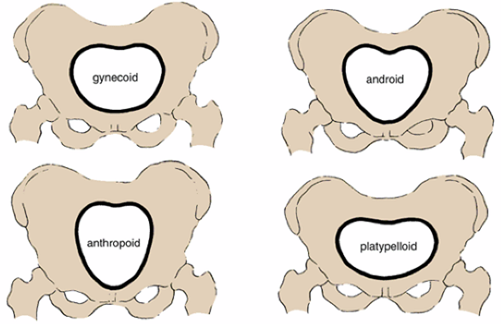 Thank you